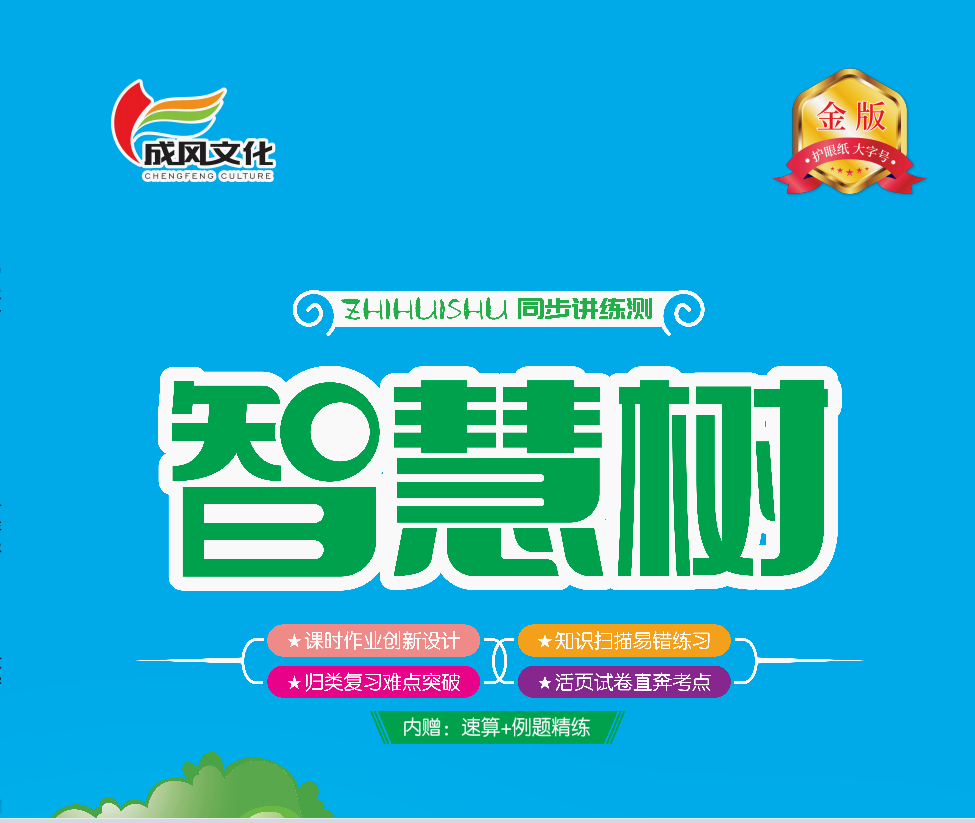 第五单元 100以内数加与减（一）
第2课时 采松果
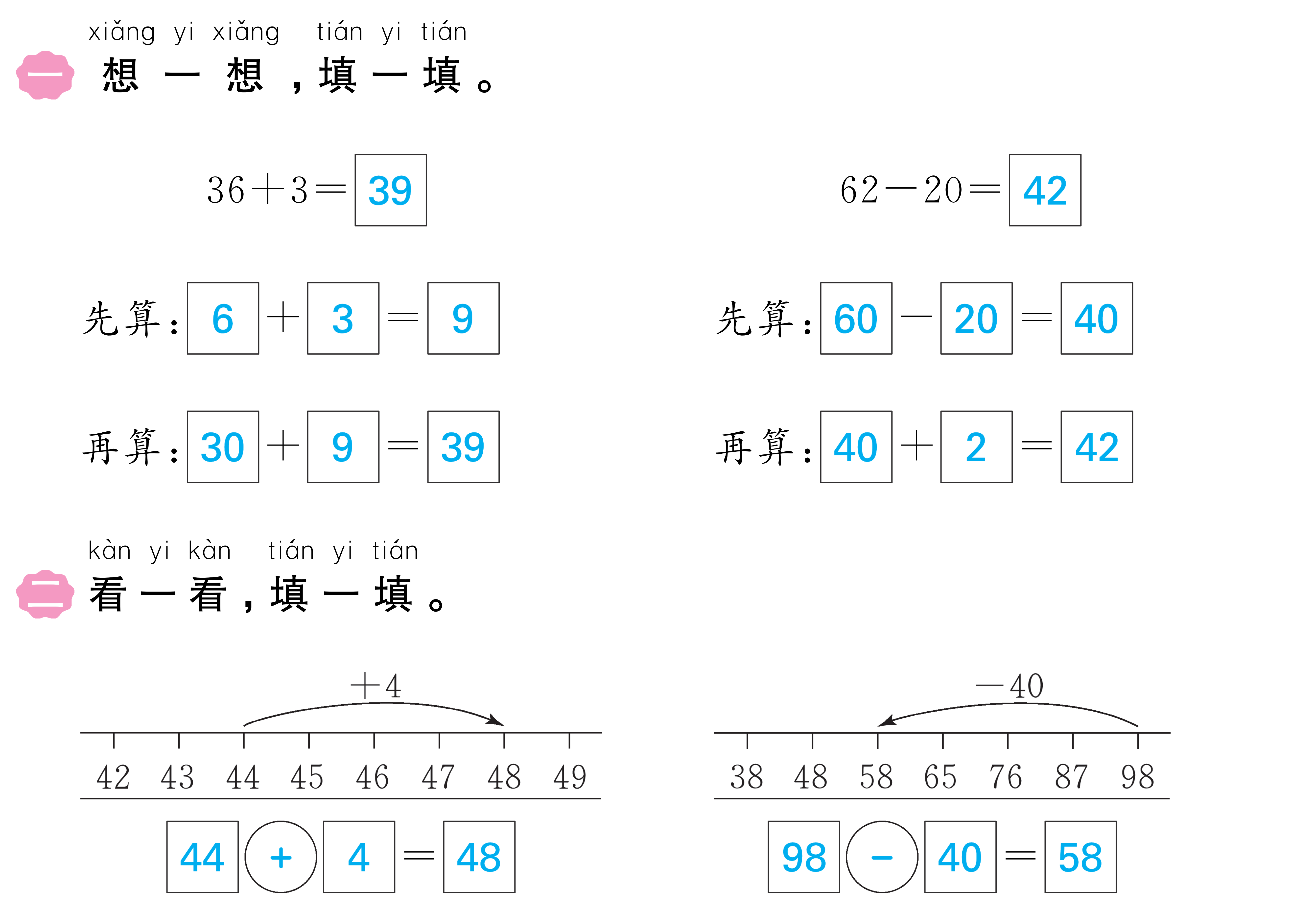 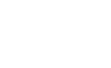 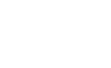 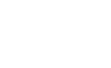 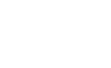 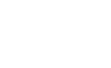 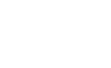 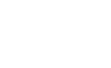 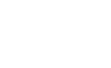 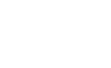 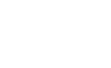 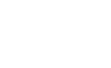 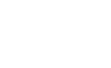 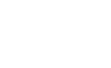 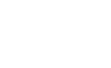 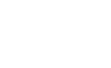 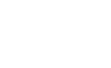 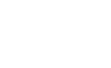 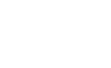 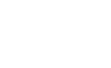 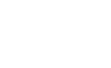 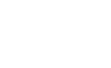 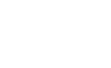 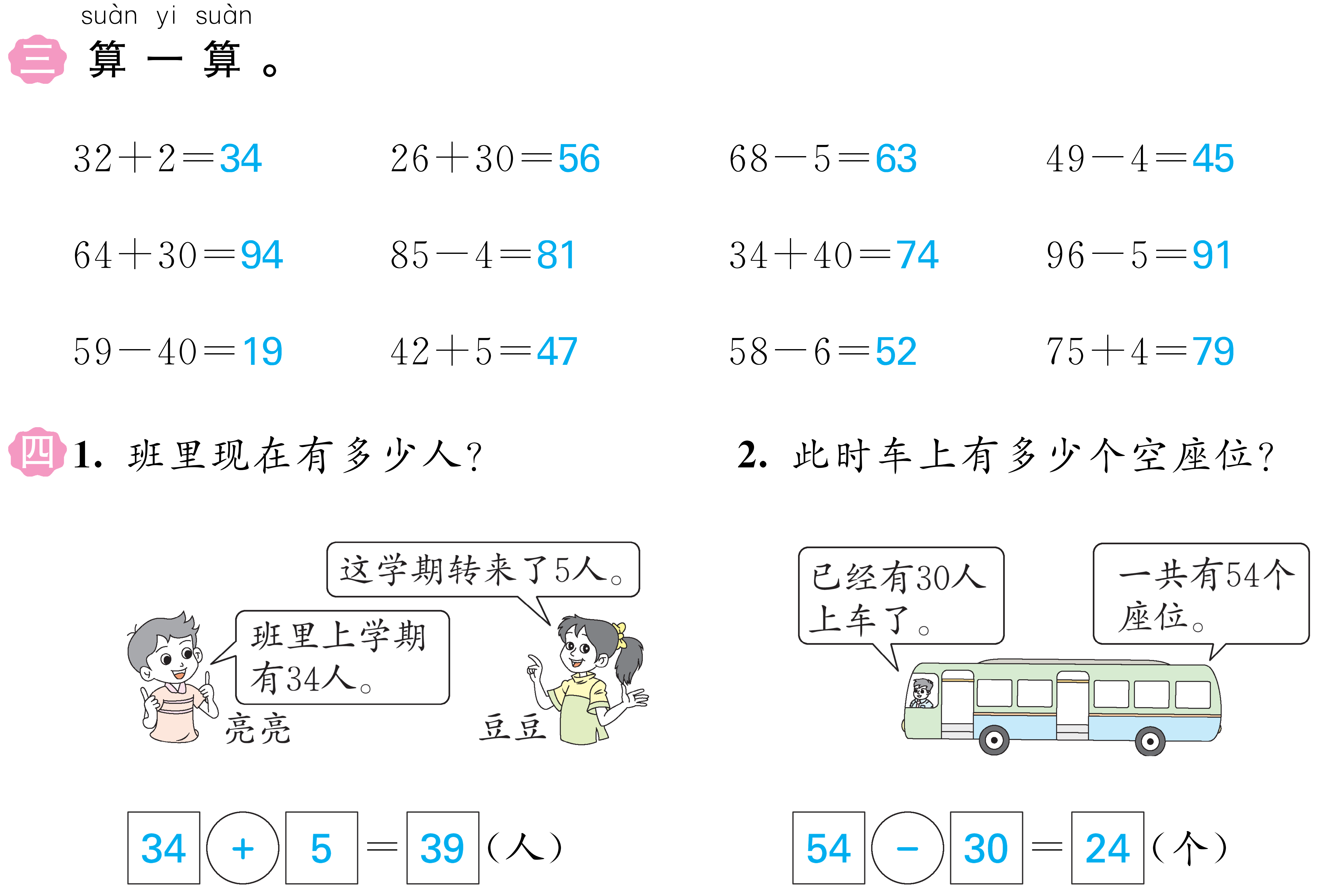 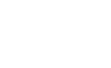 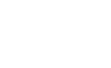 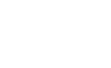 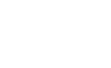 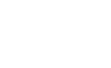 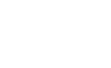 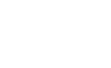 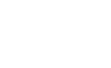 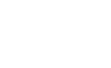 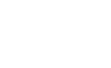 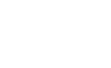 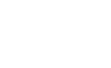 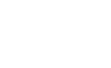 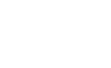 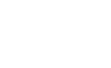 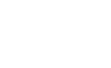 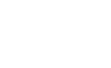 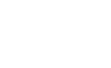 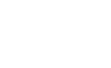 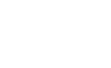 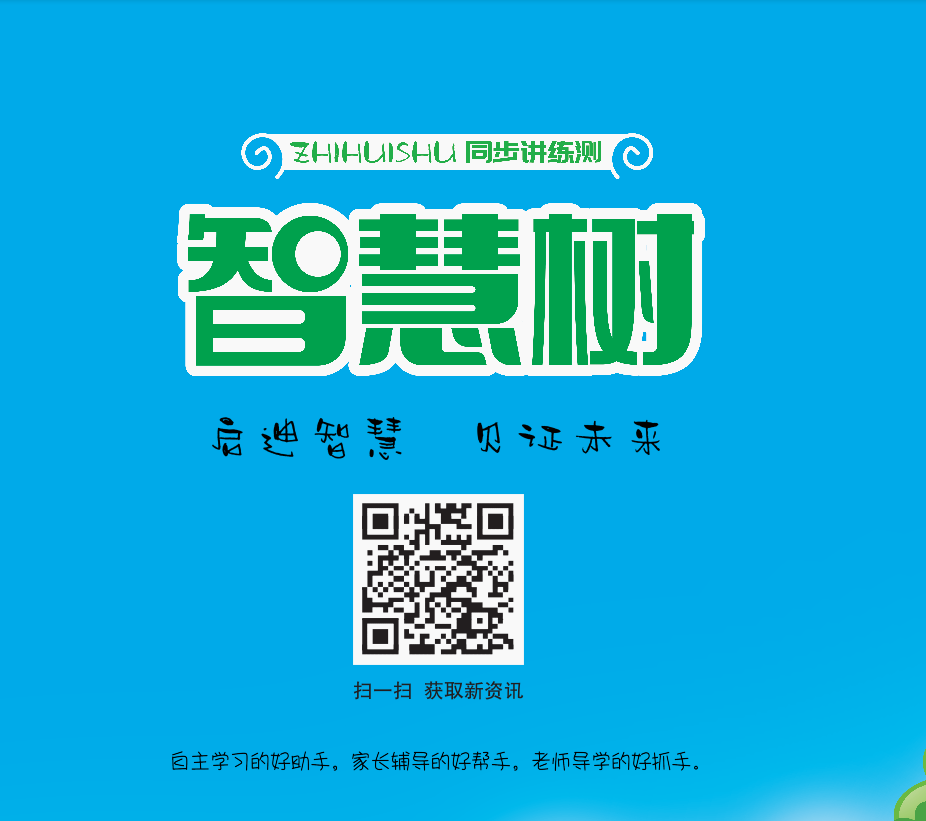 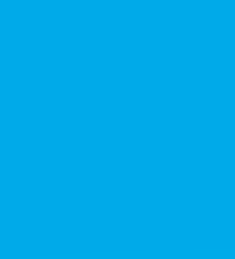